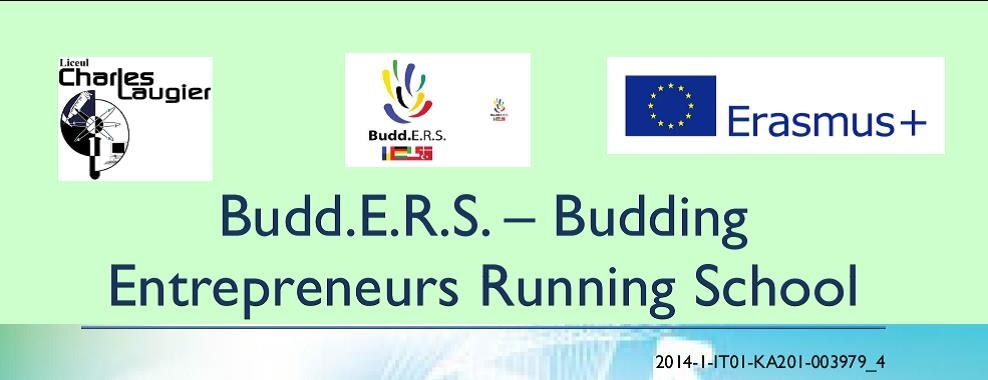 Name of students :
Eugen Cioara
Alexandru Zamfiroiu
Roxana Vladaianu
Andreea Calciu
Alexandru Surugiu
Amada’s Design
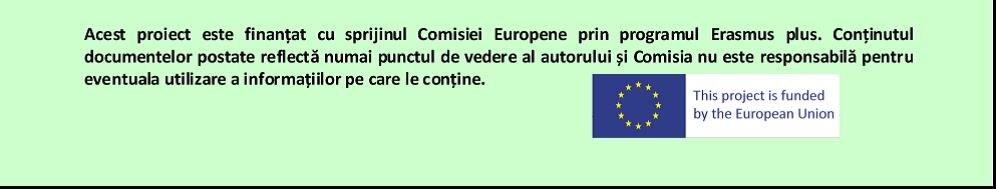 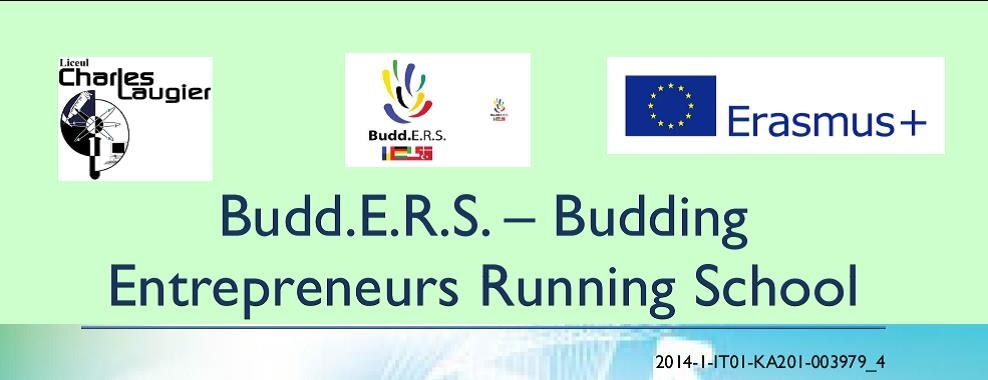 Factual Information
Name: AMADA’s Design Company       
Address: Craiovesti number 12
Postcode/Town:200223 Craiova
Email:  amada.inc@gmail.com    
Tel.: +40756541093
Web: www.amadaINC.com
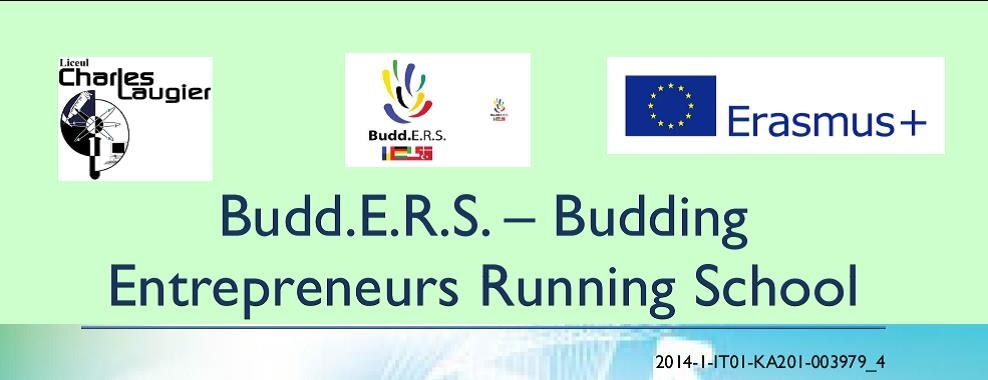 Type of business  you want to start
Interior Design Company (Residential)
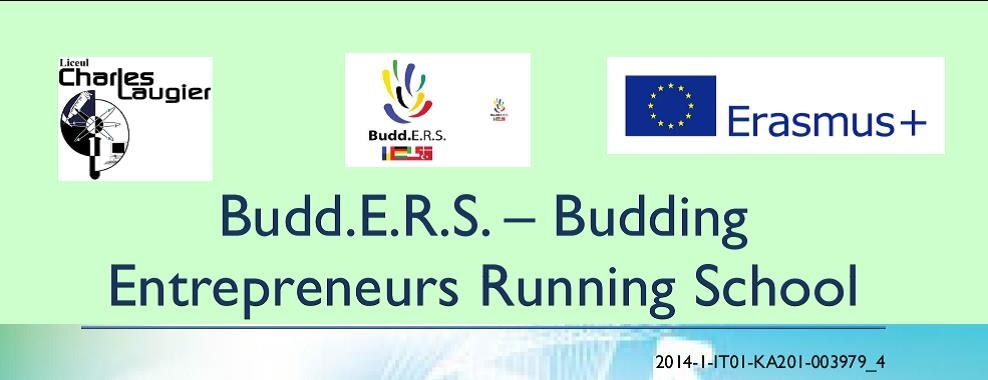 Products or services you will sell
Our people have worked in the business for a long time with a very established reputation; we are focused-mainly-in offering design-consulting services instead. We will offer you any advice about the design of a room or an office. Once you’re decided, we will get all the products for satysfiying you choice. Here are some of the sources we will have: home improvemet companies, commercial builders of office and home complexes, home builders associations, furniture stores, paint and wall paper stores, flower shops, architects and developers
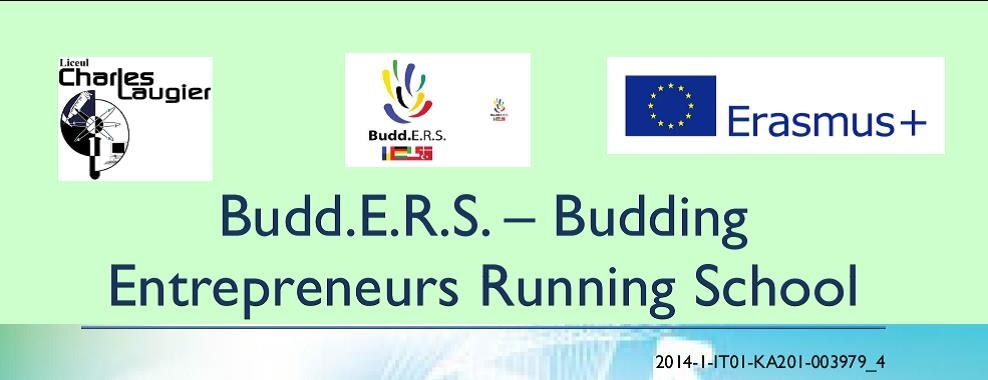 Type of customers you will sell your products/services to
-other design companies
-people who want to decorate their apartments/houses/balcony etc.
-people who need advice about how they want to decorate  what  they choose to
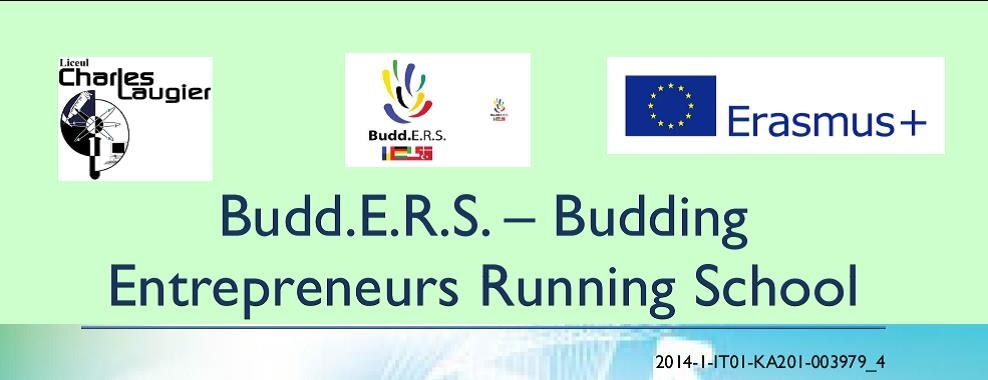 Financial resources (financial credit, saved money…)
All five entrepreneurs will invest money they had accumulated for 4 years, after they gained a degree in „interior designing” at the University of Architecture in Bucharest.
Alex & Ionut – have computers and office equipment, which will be used for the business; they will also invest 1250$ 
Eugen & Roxana - will supply the required software to run the business, both accounting and design;  the sum they will invest is 400$
Andreea - Has a newer family van, which will be used as a company van. Logos and decals will be added to the van; She will invest the rest, which is 1350$ 
The total investition is 3000$.
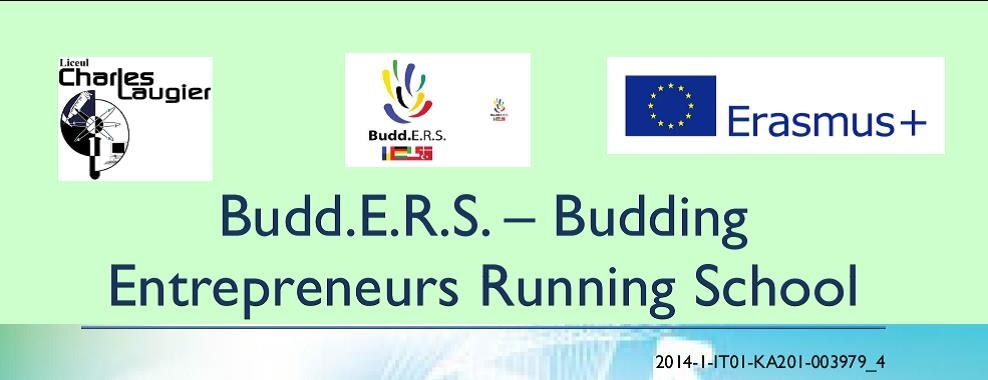 After they worked a lot in home buildings, meeting lots of people and colaborate with them, Alex and Ionut had their own design bussines, but for a short term. Now, with their training, they will hire the key staff persons and filled the roles they required. Roxana and Eugen’s role is the most important, because their families had contributed  to this bussines and gave us the last things we needed the most.
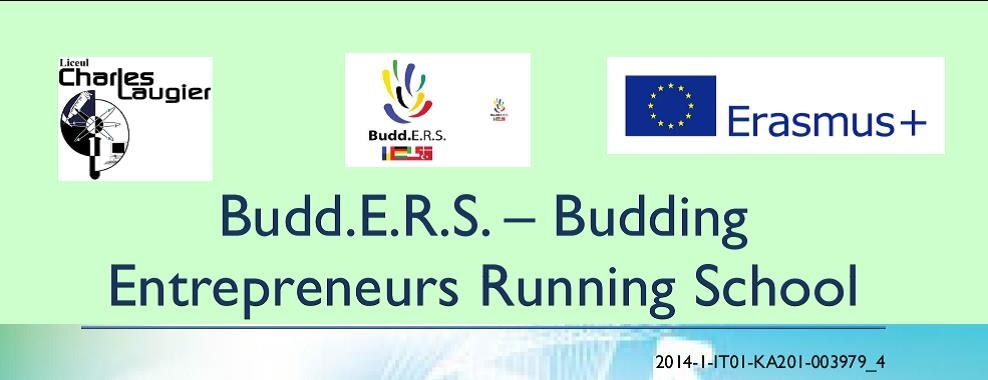 Marketing strategy
The approach to promote AMADA Interiors with be through establishing relationships with key people in the community and then through referral activities once a significant client base is established.  AMADA Interiors will focus on developing solid and loyal client relationships offering design solutions based on the client's taste, budget, use, and goals for the space.  The additional selection, accessibility of product, design services, and value-based pricing will differentiate AMADAInteriors from the other options in the area.
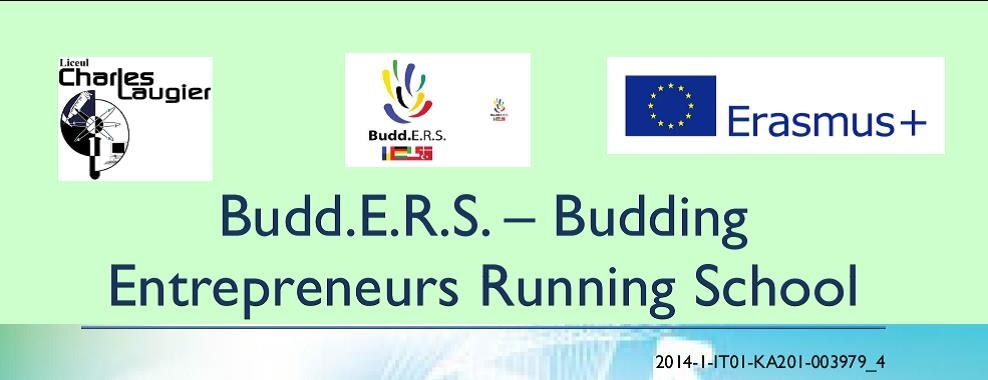 Objectives
Realize an average of $3,870 of sales each business month for the first year, $5,720 for the second, and $6,600 for the third year. 
Generate a minimum of 45% of revenues from product sales versus consulting billing.
Establish a commercial revenue client base accounting for 10% of total revenues.
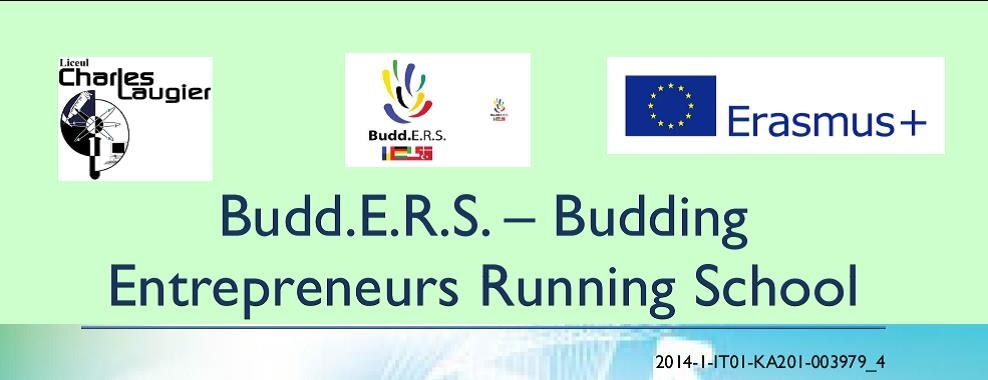 Recruting employees strategy
What we’ll be looking for in our employees is that they have to be as crea tive as we are, because this is the most important  thing we want to see.
They need to posses  knowledge about design and all its terms, so it’ll be easier  for them to te accepted  in our company.
They also have to be respectful to our customers  their decisions.
Our employees will be recruiting by how good are they at  the quality of the materials and  their way of solving  problems in intense situations
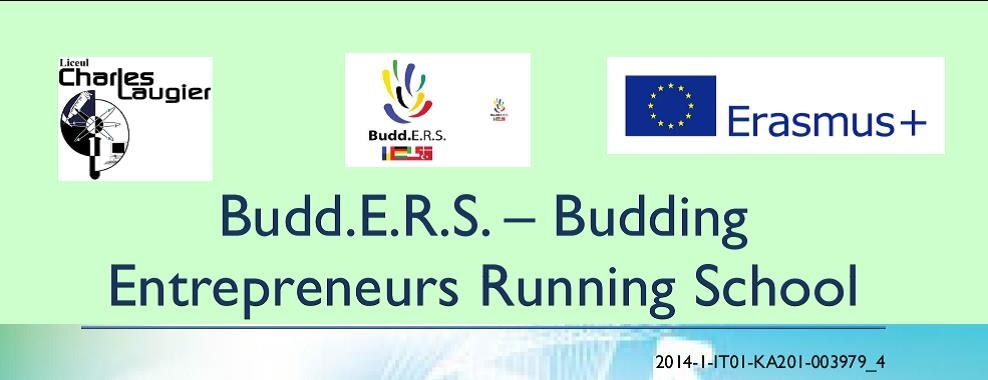 Financial predictions
Provide the highest quality interior design consulting experience possible.
Sell specially selected products to these clients to further meet their interior design needs.
Communicate with our client base through the website and personalized communication techniques. 
Retain clients to generate repeat purchases and initiate referrals.
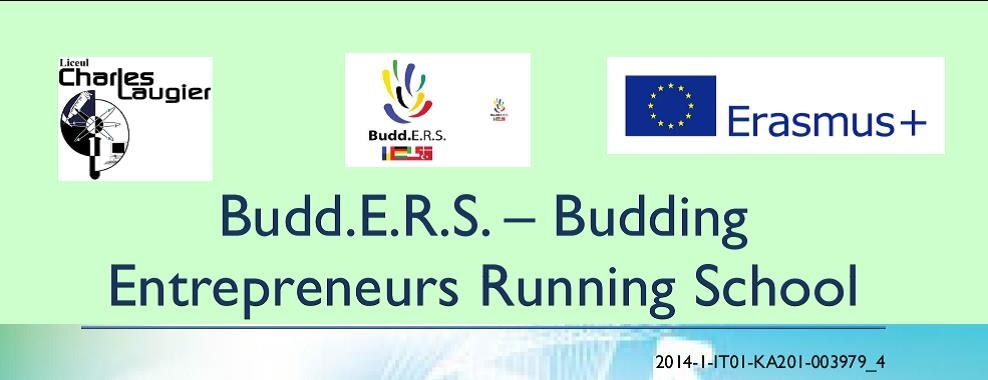 Long-term expectations
The single objective is to position AMADA Interiors as the premier source for home decorator fabrics , commanding a majority of the market share within three years. The marketing strategy will seek to first create client awareness regarding the products and services offered, develop that client base, establish connections with targeted markets and work toward building client loyalty and referrals.
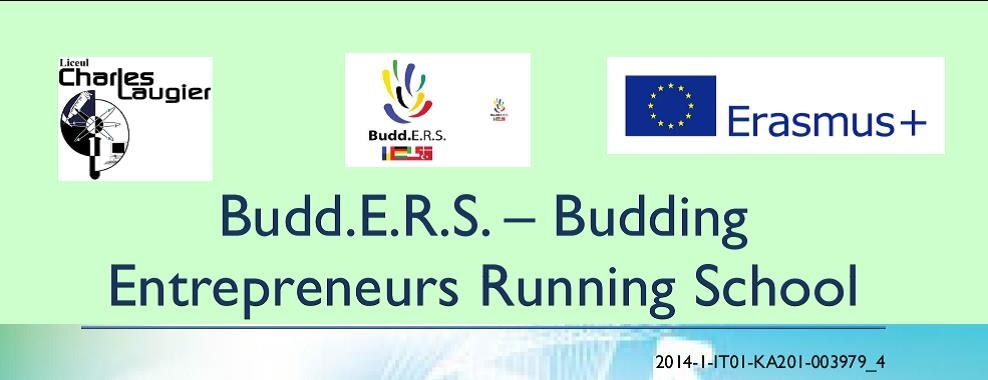 Management :Director General-Eugen CioaraAdministrator- Alexandru zamfiroiuSecretary-Roxana VladaianuTeam Leader-Andreea CalciuDecorator-Alexandru Surugiu